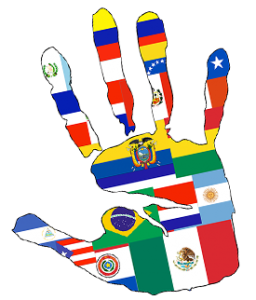 Developing relations with culturally different others
Ceren Engin
Alannah Buyse
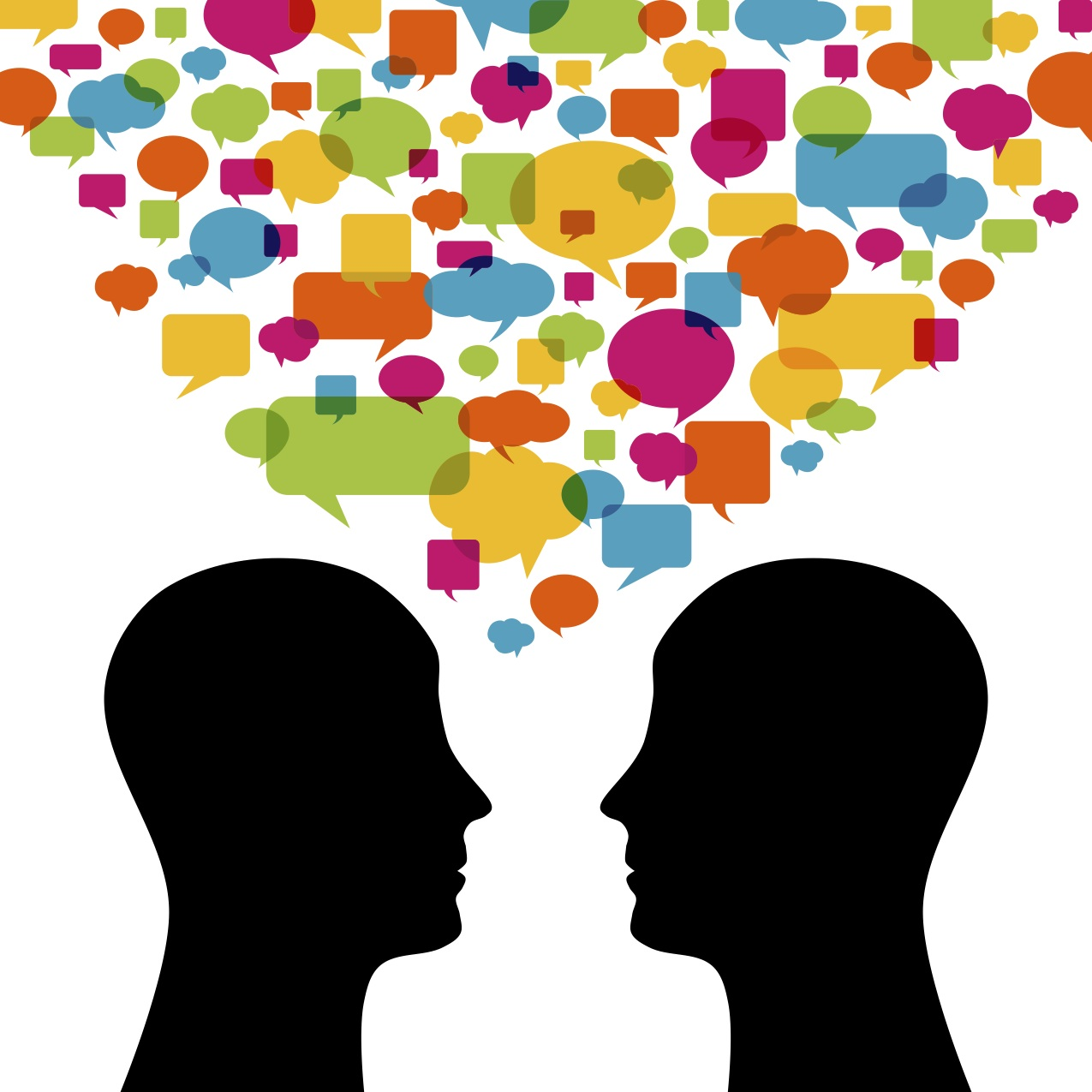 Wiliam Schutz (1966) defined 3 basic needs through interactions: 
Inclusion 
Affection 
Control
Dimensions and characteristics of human relationships
Association - Dissociation 
Superordination - Subordination 
Intimacy - Formality 
Overt - Covert 


Triandis (1977)
3 dimensions of interpersonal relationships: 
Control
Affiliation
Activation 


Lusting and Koester (2013)
Characteristics of Human Relationships
5 characteristics: 
Dynamic
Hierarchical
Reciprocal 
Unique 
Interdependent/ irreplacable

Chen & Starosta (2005)
3 dialectics: 
Autonomy- connection 
novelty- predictability 
Openess- closeness 



Leslie Baxter (1988)
Social Exchange Theory
Relations are mutually beneficial
If rewards are higher than the costs, people continue to develop a relationship and if the costs are higher than rewards, people end the relationship.
For example religious behavior is considered as an exchange between individual and God. People believe that they will get the reward afterlife.
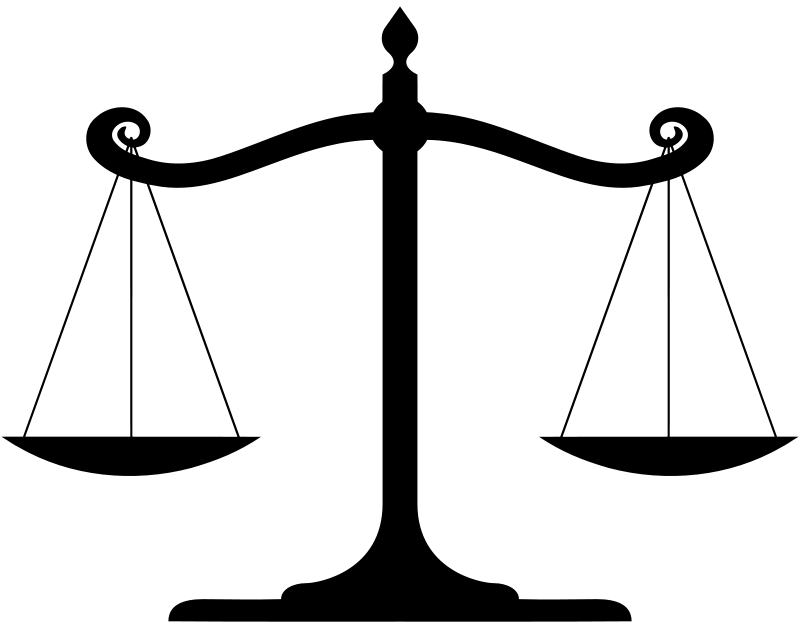 Stages of human relationships development
3 phases: 
Entry 
Personal 
Exit
4 phases of social penetration theory: 
Orientation 
Exploratory affective exchange 
Affective exchange 
Stable exchange
Culture and human relationships development
Yum’s model of human relationships: 
Particularistic VS universalistic: 
Particularistic relationship emphasises hierarchy more
Universalistic relationship emphasises fairness and equalty 
Long-term VS short-term: 
Ingroup VS outgroup
Formal VS informal 
Personal VS public
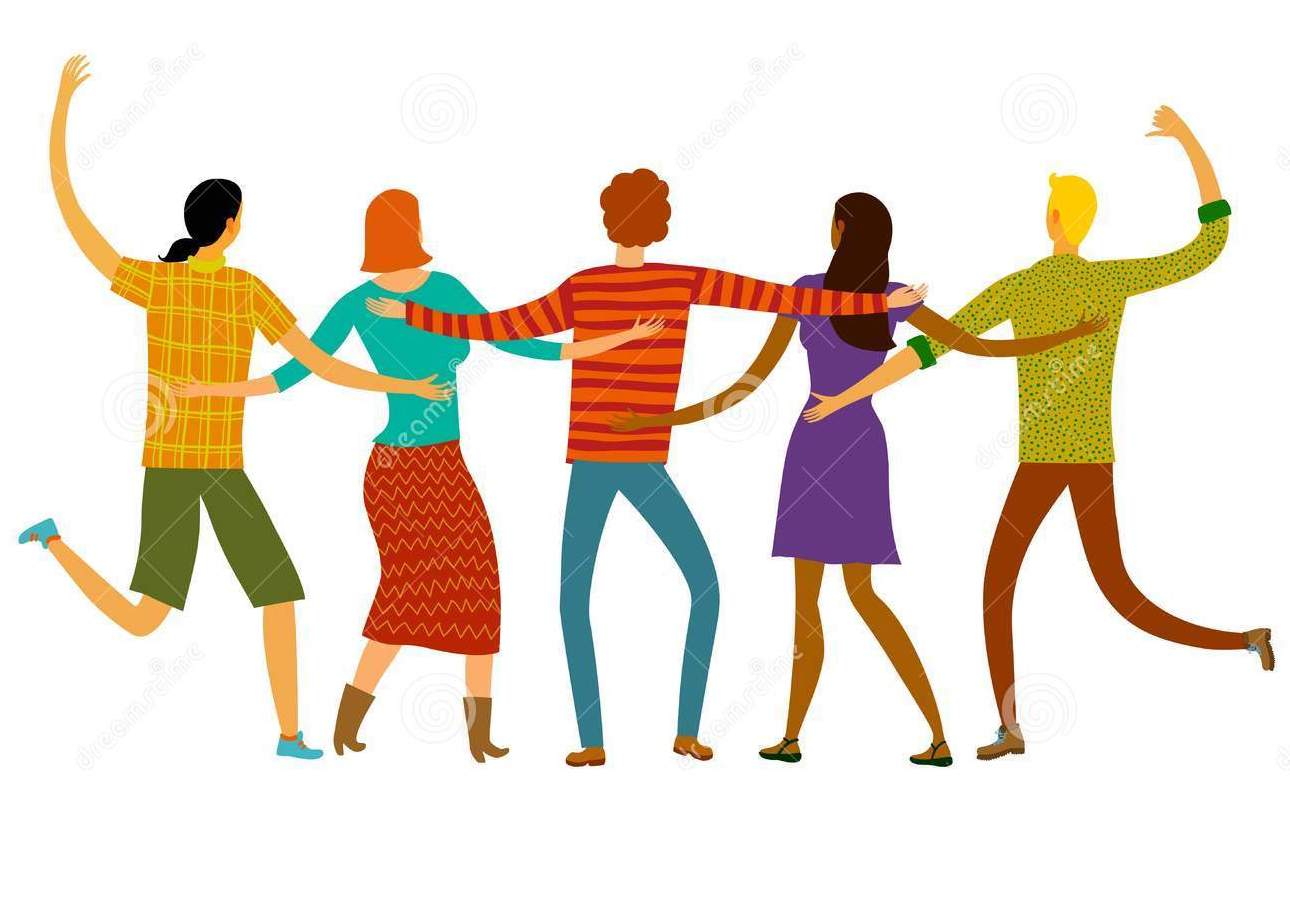 Friendship, romantic relationships and family
Friendship 
Romantic relationships 
Similarity Attraction Paradigm
Family
Developing Intercultural Relationships
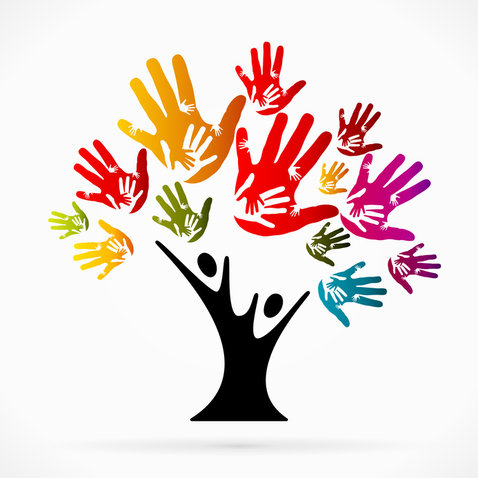 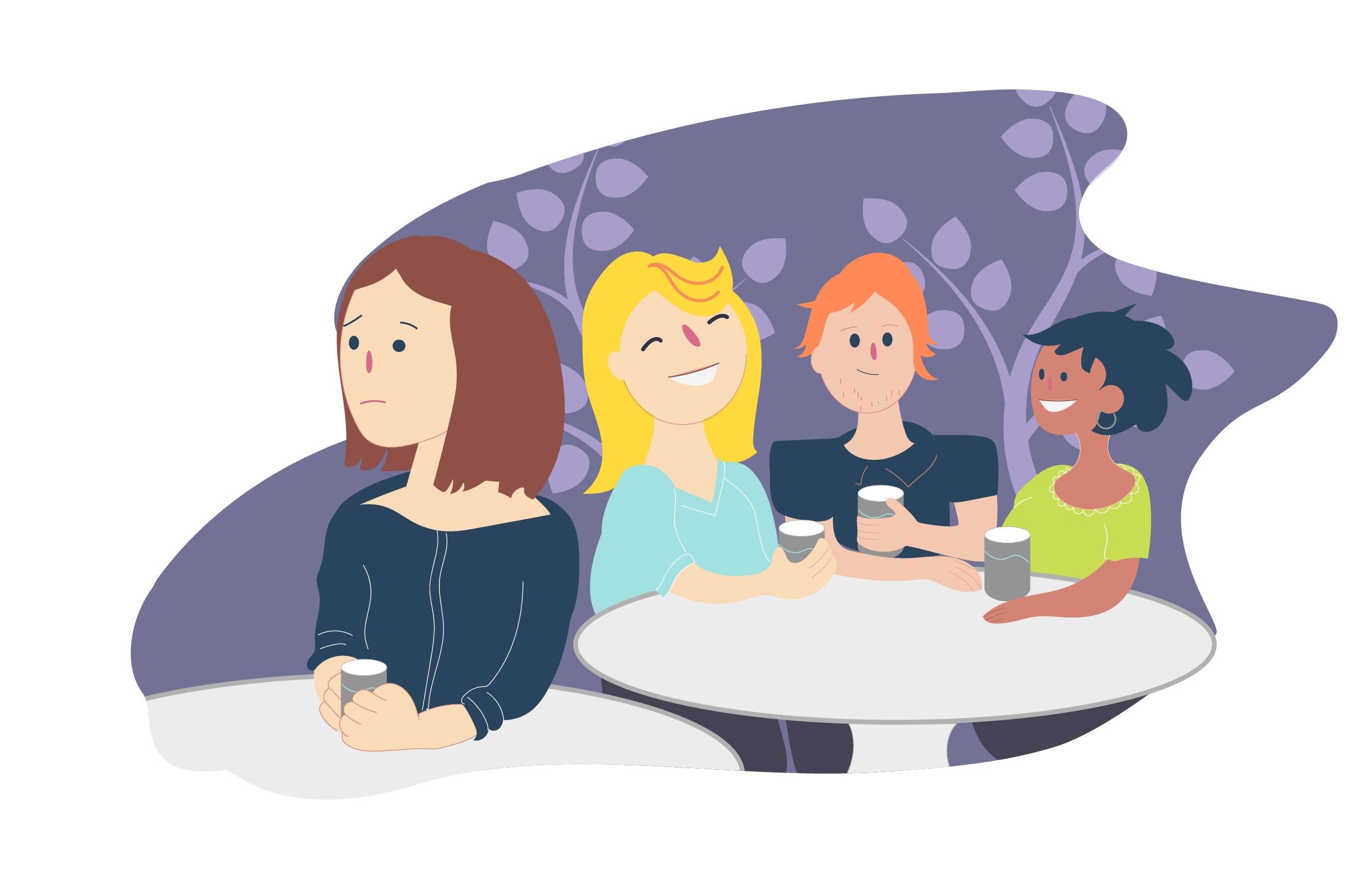 Anxiety/Uncertainty Management Theory
Theorized by William B. Gudykunst

 Effective interpersonal and intercultural communication depend of how individuals manage the anxiety and uncertainty

More there are cultural differences, more there is anxiety.
Cyberspace as a site of intercultural relationship development
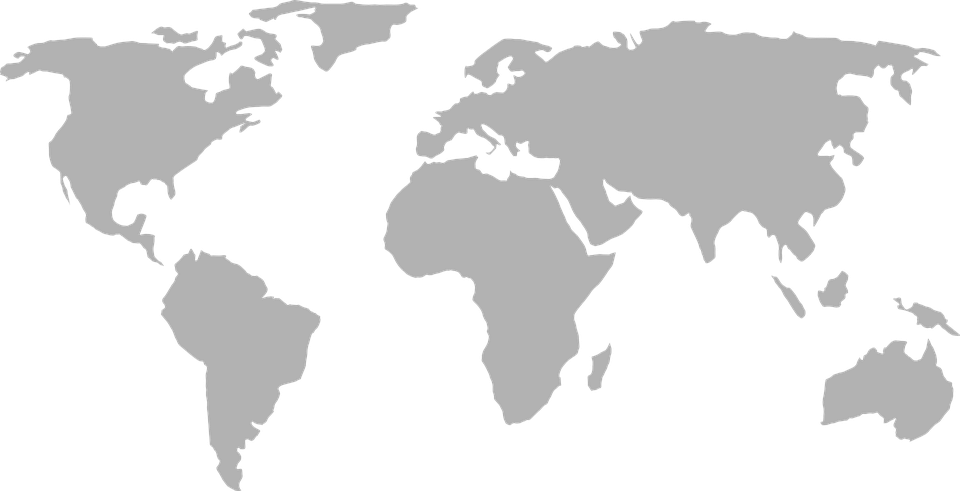 Cyberspace= area for intercultural communication
Not anymore spatial constraint with communication 


Deviances: 
Possibility of deception 
Cyber bullying